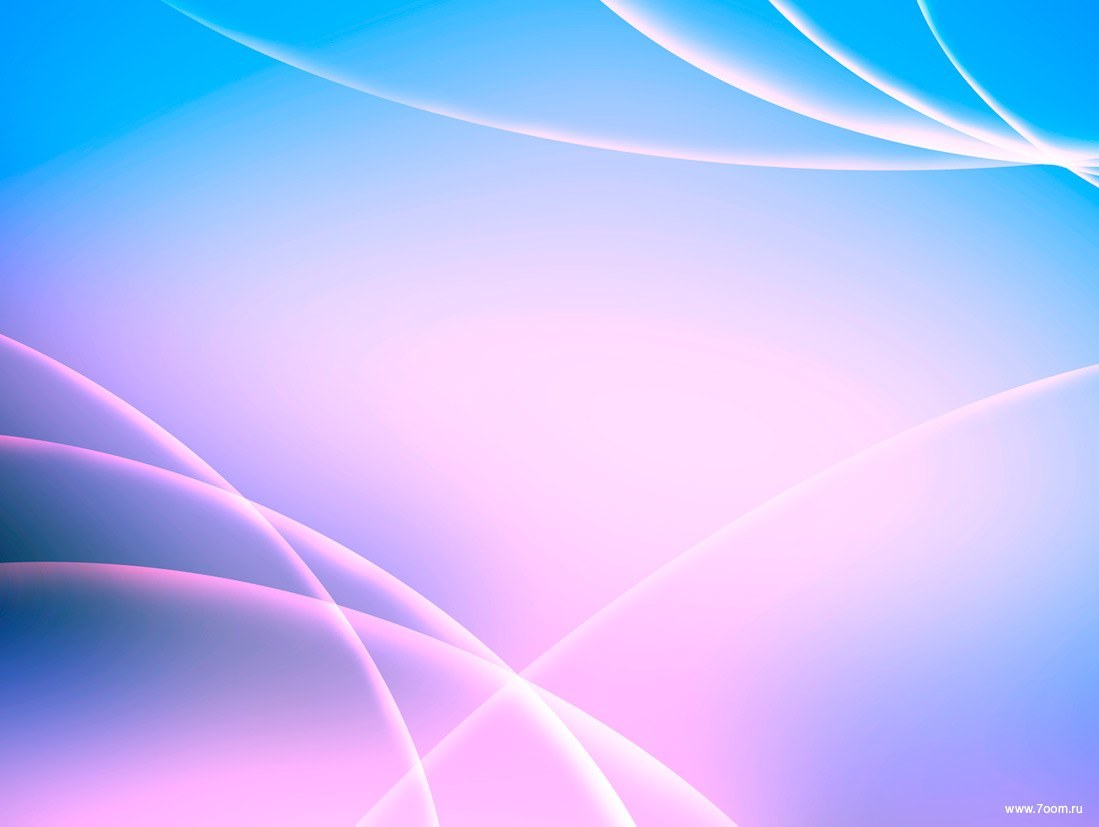 Организация работы 
с несовершеннолетними студентами
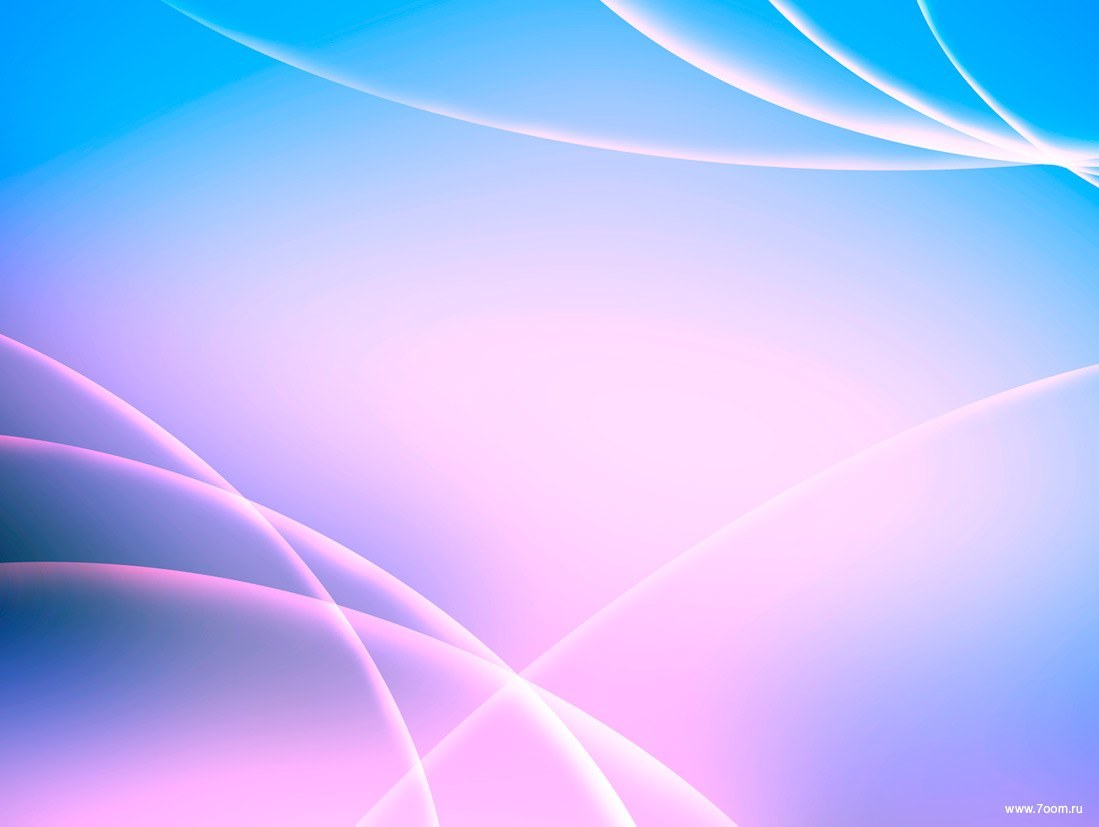 Основные 
нормативно-правовые документы:

Кодекс Республики Беларусь об образовании от 13 января 2011 года №243-3; 
Закон Республики Беларусь от 31 мая 2003г. № 200-З «Об основах системы профилактики безнадзорности и правонарушений несовершеннолетних»;
Закон Республики Беларусь от 4 января 2014 года "Об основах деятельности по профилактике правонарушений"; 
Постановление  Министерства образования Республики Беларусь от 05.05.2007 г. №30 «Инструкция о порядке выявления несовершеннолетних, нуждающихся в государственной защите»;
Постановление Министерства образования Республики Беларусь от 16.02.2009 г. №6 «Положение о совете учреждения образования по профилактике безнадзорности и правонарушений несовершеннолетних»; 
 Методические рекомендации Министерства образования Республики Беларусь, постановления КДН  Могилевского горисполком,  облисполкома .
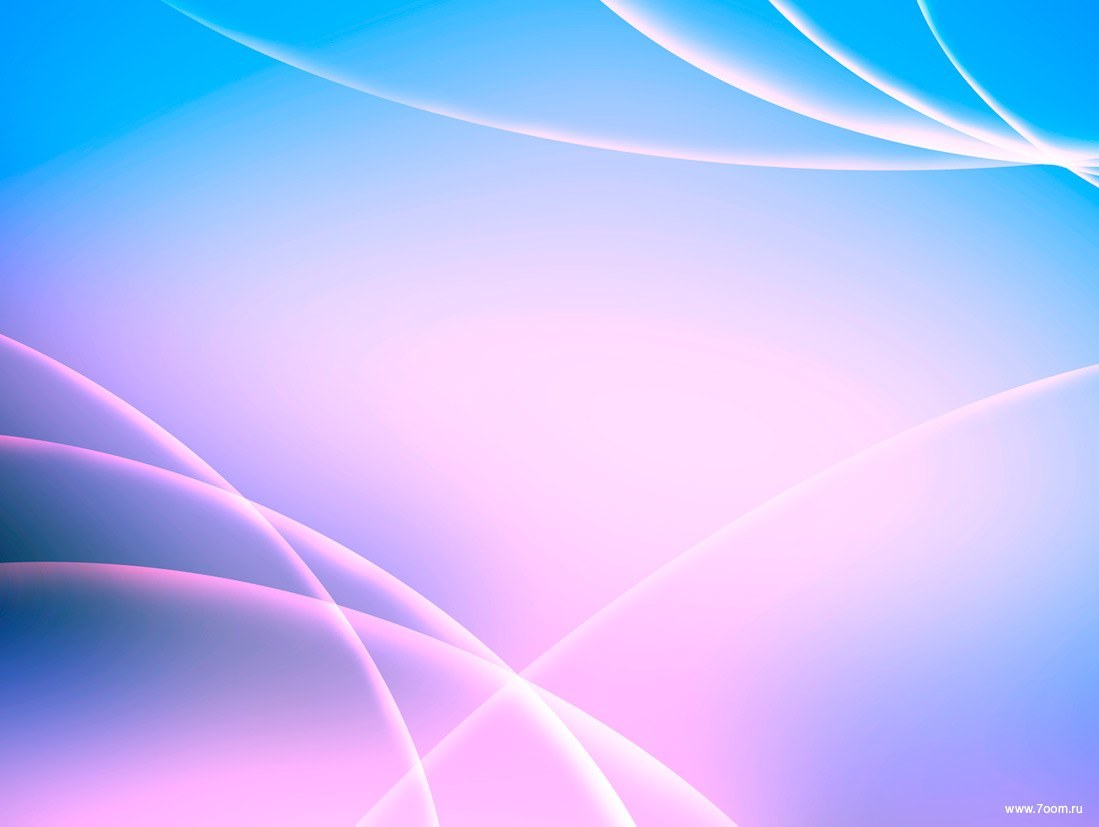 Несовершеннолетний, 
находящийся 
в социально опасном положении (СОП) 

- лицо в возрасте до восемнадцати лет, находящееся в обстановке, при которой не удовлетворяются его основные жизненные потребности; которое вследствие беспризорности или безнадзорности совершает правонарушения; родители, опекуны или попечители которого ведут аморальный образ жизни, злоупотребляют своими правами и (или) жестоко обращаются с ним либо иным образом ненадлежаще исполняют обязанности по воспитанию и содержанию указанного лица, в связи с чем имеет место опасность для его жизни или здоровья.
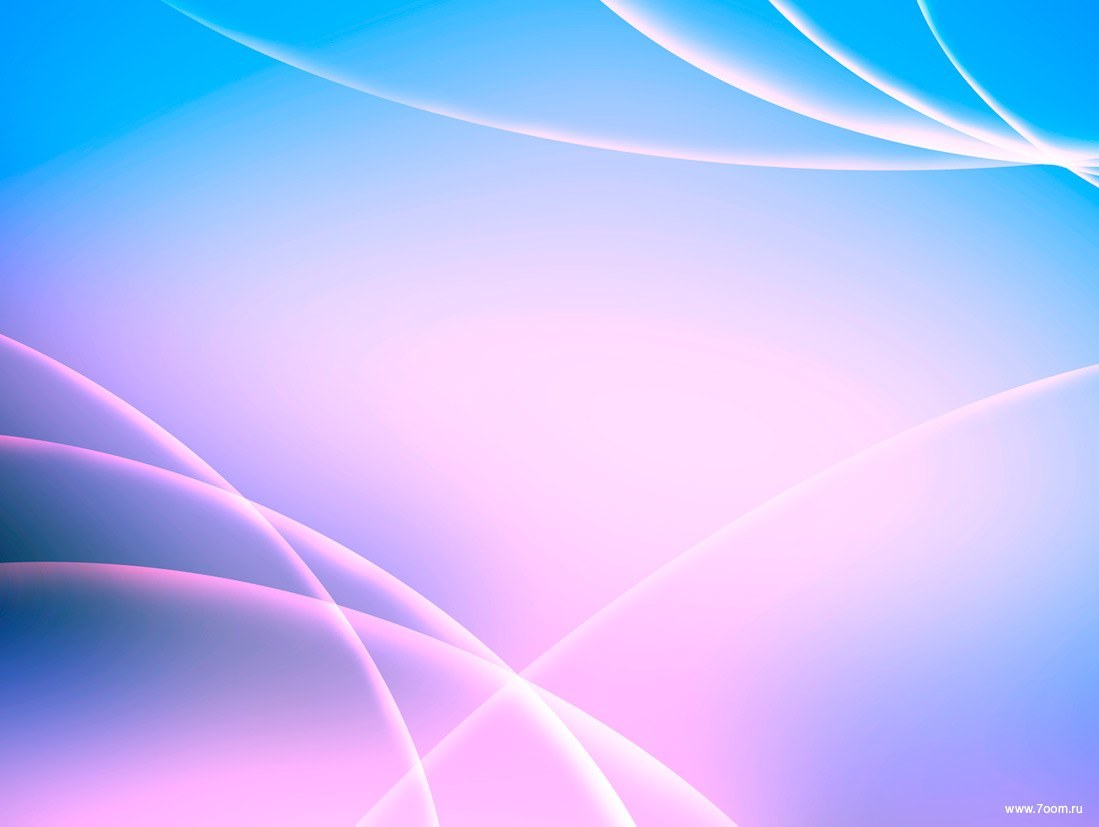 Семья, 
находящаяся в социально опасном положении
	семья, несовершеннолетние члены которой находятся в социально опасном положении
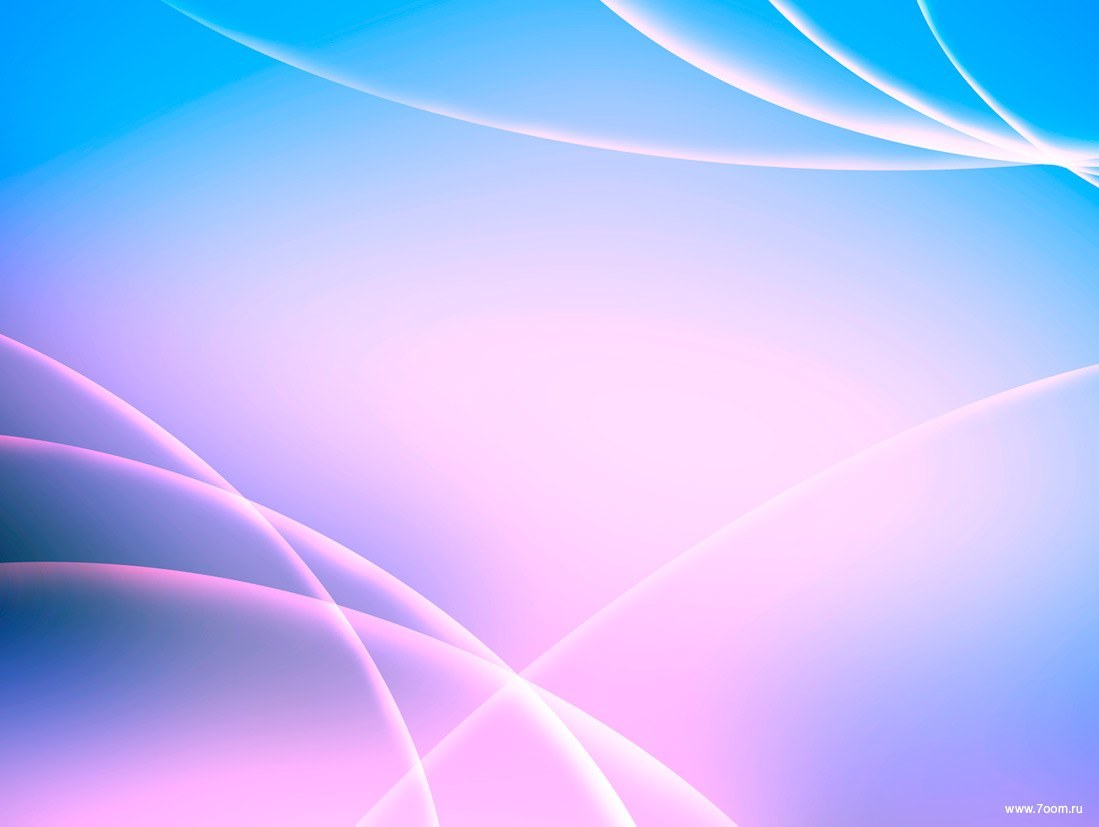 Критерии постановки несовершеннолетних на  учет в инспекцию по делам несовершеннолетних 
потребляющие наркотические средства или психотропные вещества без назначения врача, токсические либо иные одурманивающие вещества, употребляющие алкогольные, слабоалкогольные напитки или пиво;
привлеченные к административной ответственности;
совершившие деяния, содержащие признаки административных правонарушений, но не достигших ко времени совершения таких деяний возраста, с которого наступает административная ответственность;
в отношении которых приняты решения об отказе в возбуждении уголовного дела или о прекращении производства по уголовному делу из-за недостижения возраста, с которого наступает уголовная ответственность, либо которые вследствие отставания в психическом развитии, не связанного с психическим расстройством (заболеванием), во время совершения общественно опасного деяния были не способны сознавать фактический характер или общественную опасность своих деяний;
подозреваемые или обвиняемых в совершении преступлений, в отношении которых избраны меры пресечения, не связанные с заключением под стражу;
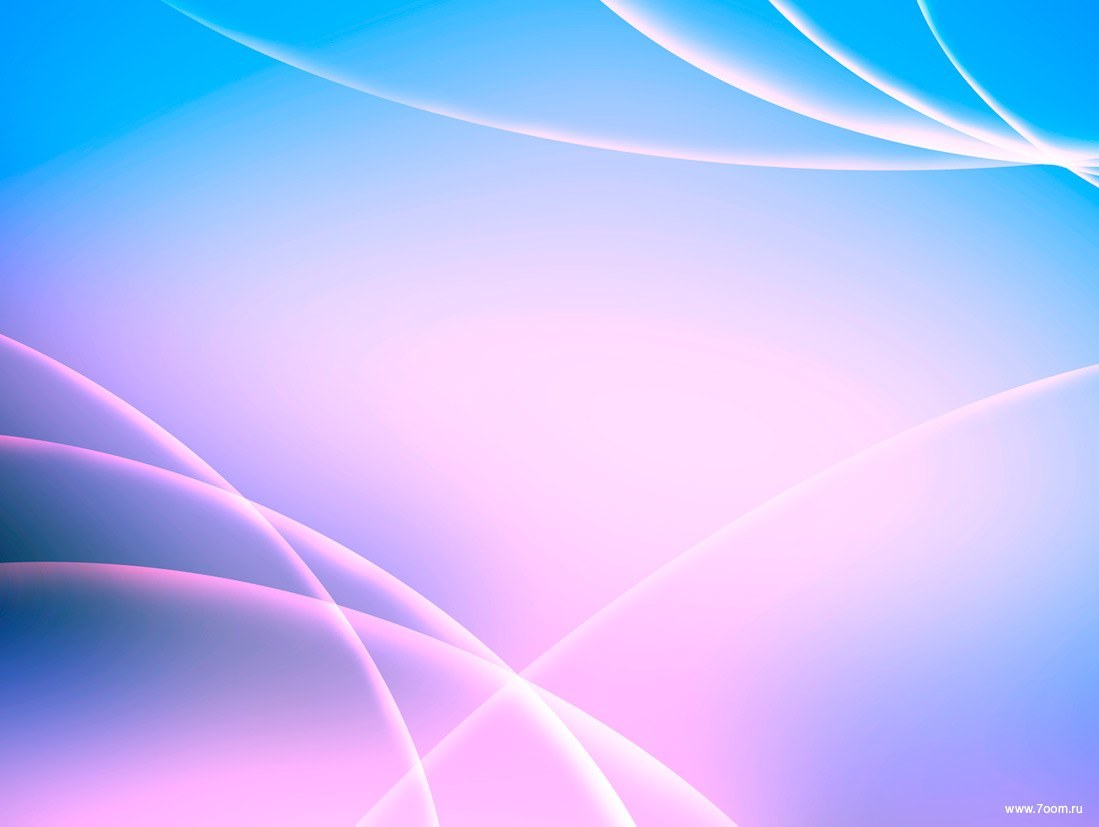 Критериями постановки на внутришкольный (внутриучрежденческий) контроль 

	может служить неисполнение или ненадлежащее исполнение обязанностей, возложенных на учащегося актами законодательства, учредительными документами и иными локальными нормативным правовыми актами учреждения образования, которые выражаются в следующем:

Опоздание или неявка без уважительных причин на учебные занятия;
Нарушение дисциплины в ходе образовательного процесса;
Несоблюдение в период прохождения практики (производ­ственного обучения) режима рабочего времени, определенного правилами внутреннего трудового распорядка соответствующей организации;
Неисполнение без уважительных причин законного требования педагогического работника;
Оскорбление участников образовательного процесса;
Распространение информации, наносящей вред здоровью обучающихся;
Порча зданий, сооружений, оборудования или иного имущества учреждения образования;
Распитие алкогольных напитков, слабоалкогольных напитков, пива, употребление наркотических средств, психотропных, токсических и других одурманивающих веществ в зданиях, общежитиях и на иной территории учреждения образования, либо появление в  указанных местах в состоянии алкогольного, наркотического или токсического опьянения (при выявлении случаев, не предусмотренных административной ответственностью);
Курение табачных изделий в зданиях, общежитиях и на иной территории учреждения образования (при выявлении случаев, не предусмотренных административной ответственностью);
Вхождение учащегося в подростковые субкультурные со­общества, которые оказывают негативное влияние на психическое состояние несовершеннолетнего; 
Общение или частые контакты с асоциальными сверст­никами, судимыми гражданами и др.;
Иные противоправные действия.
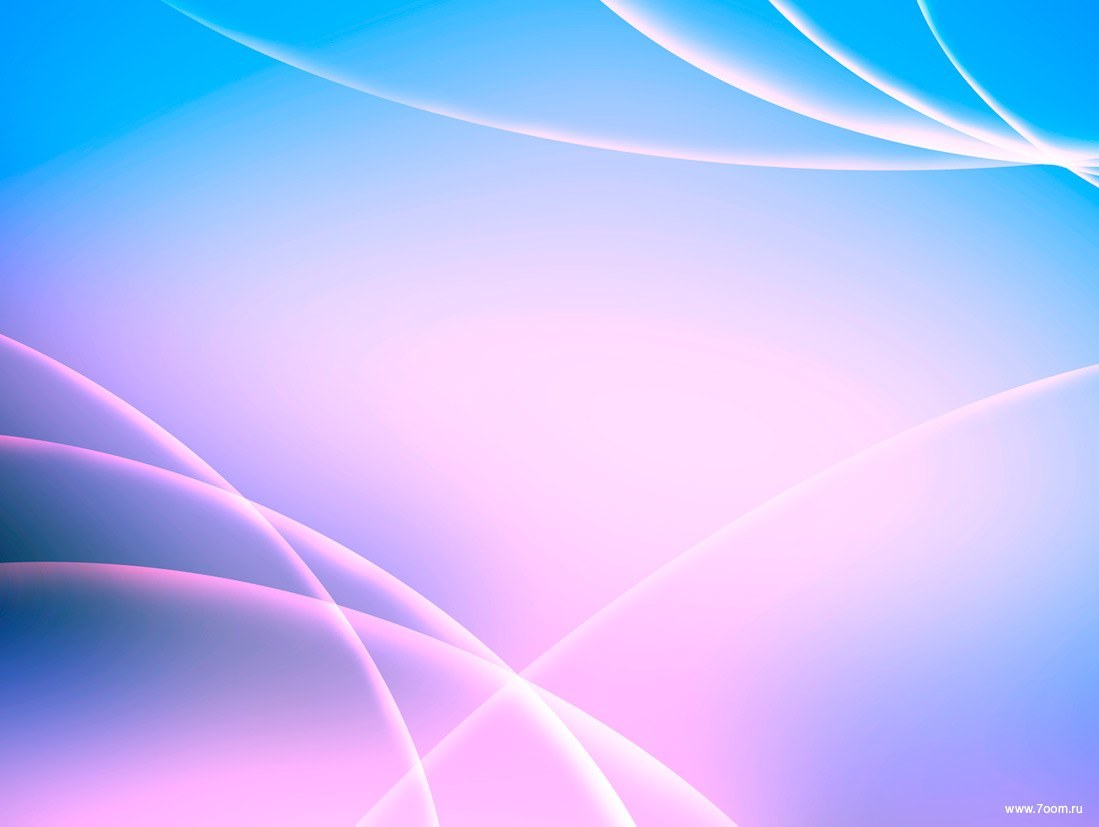 Алгоритм организации профилактической работы 
в учреждении высшего образования
Основные субъекты воспитательного процесса
Воспитатель 
общежития
Заместитель  декана по ИиВР
Куратор 
учебной группы
СППС
Отчёт
Общественного воспитателя ___________________________________
                                                                                     Ф.И.О. 
о проделанной  работе  за   ___________   2017/2018 учебного года
                                                       месяц
с несовершеннолетним (ей) _________________________________________, 
                                                                      Ф.И.О. несовершеннолетнего (группа)
состоящим(ей) на ___________________________________________________
                                                                                   вид учёта                  
1. Индивидуально-воспитательная работа (указывается дата, место, содержание, форма проведённых мероприятий)
____________________________________________________________________________________________________________________________________________________________________________________________________________________________________________________________________________________________________________________________________________________________________________________________________________
2. Индивидуальная работа с родителями несовершеннолетнего(ей)
_________________________________________________________________________________________________________________________________________________________________________________________________________________________________________________________________________________________________________3. Краткая характеристика несовершеннолетнего за истекший месяц (указывается отношение к учёбе, общественным поручениям, взаимоотношения с членами семьи, в коллективе и др. опираясь конкретно на поступки
______________________________________________________________________________________________________________________________________________________________________________________________________
4. Указать количество пропусков за месяц
 _______      _______________           _____________        
   Всего               по уважительной                   по неуважительной
Какая работа была проведена по данному направлению __________________________________
__________________________________________________________________________________________________
5. Вывод:
__________________________________________________________________________________________________
Число ____________                                   		  Подпись ____________
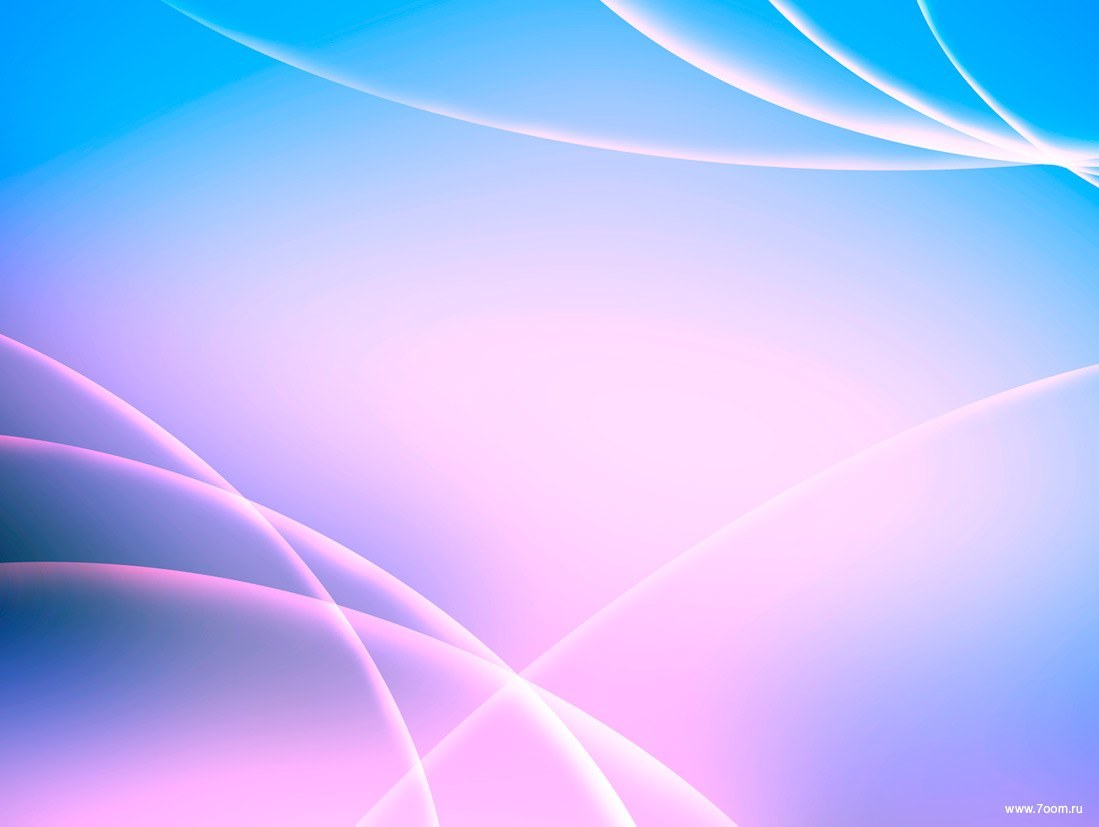 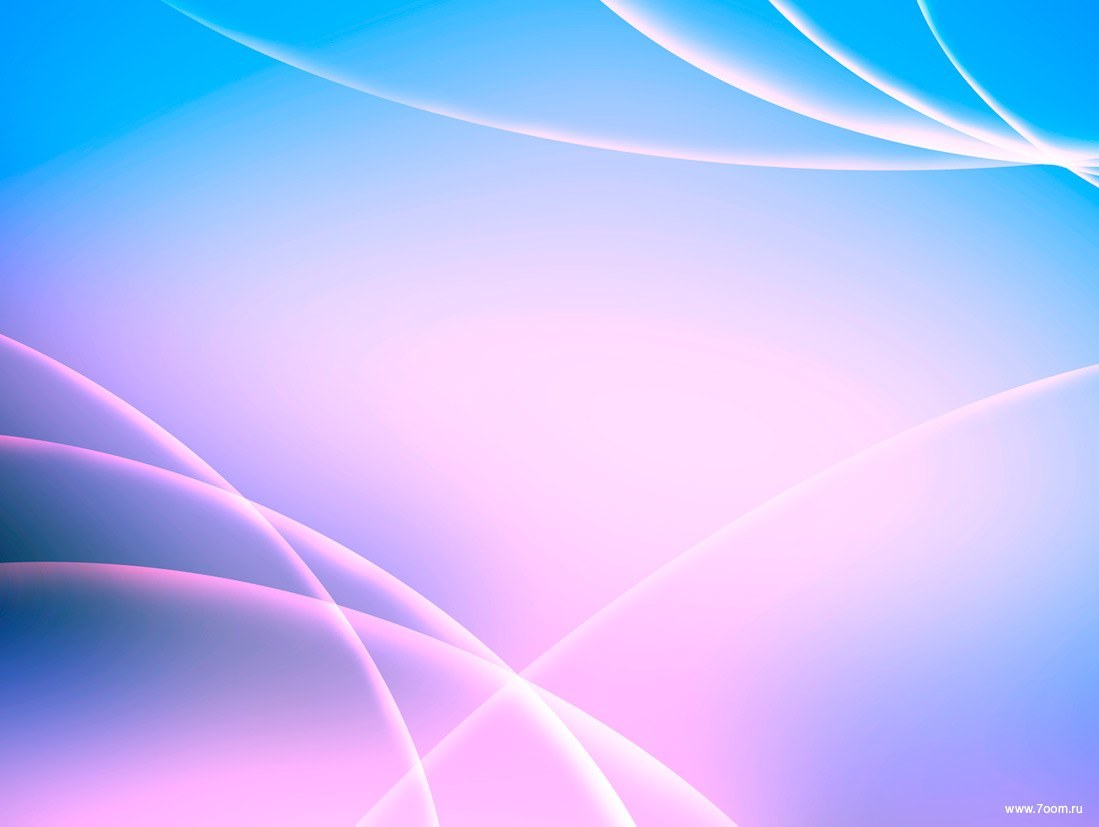 msu.by

Подразделения/ 

Отдел воспитательной работы с молодежью/

В помощь куратору/

Работа с несовершеннолетними студентами
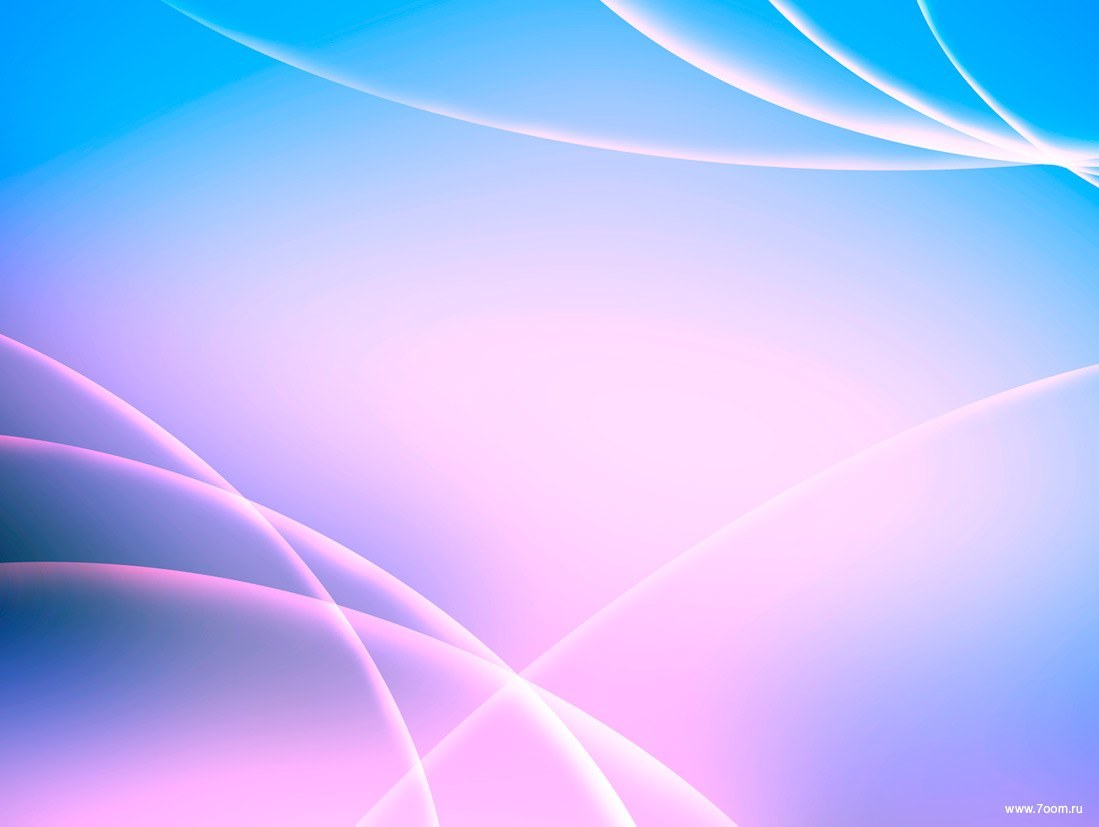 Спасибо за внимание!